Het dikke boek van onze bijzondere natuur
Les 11
Doel van de les:
> Wij kunnen gerichte informatie opzoeken door belangrijke woorden te selecteren uit de    leeswijzer. 
> Wij kunnen de verschillen en overeenkomsten tussen amfibieën en reptielen benoemen.
> Wij kunnen in eigen woorden uitleggen waarom de dieren van stap 46 bij het rijk van de   dieren horen en niet bij het rijk van de planten.
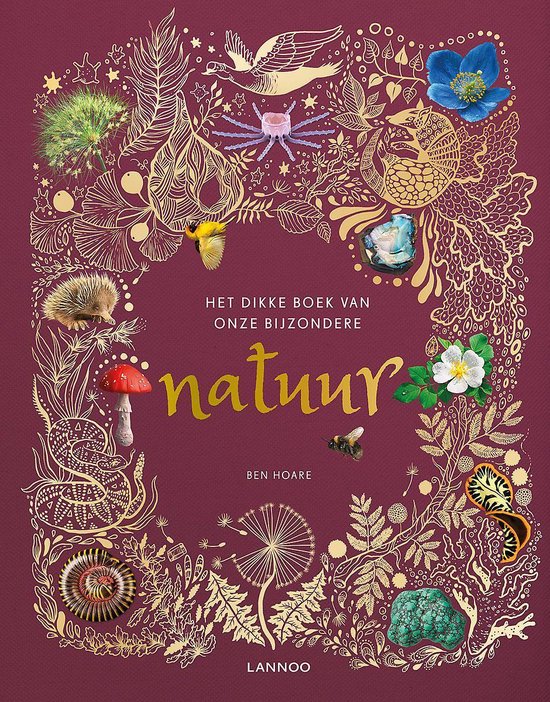 Copyright ©Success for All. Alle rechten voorbehouden
Les 11
Het dikke boek van onze bijzondere natuur
Stap 1: Woorden van de week
1. complex2. kolossale (kolossaal)
3. de steppe
Zelf	Zoek de betekenis op in het 	(spreek)woordenboek
	Haal woorden voor het teamwoordenboek 	uit de tekst

Klaar?	Studiewijzers invullen
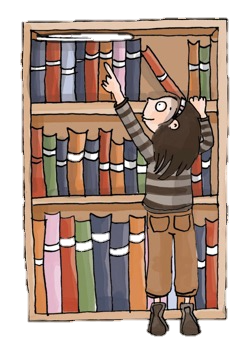 Copyright ©Success for All. Alle rechten voorbehouden
Les 11
Het dikke boek van onze bijzondere natuur
Stap 2:	Lezen en teamopdrachten
Team	Plannen van de opdrachten

	5 minuten

Zelf	Lees leeswijzer stap 41 t/m 44 	Memo’s plakken

	15 minuten

Klaar?	Woorden van de week
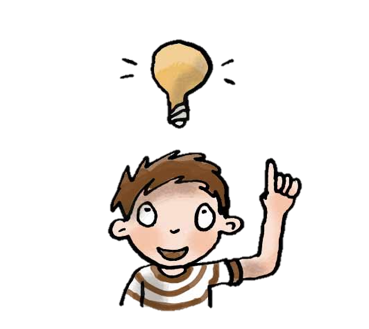 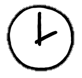 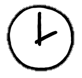 Copyright ©Success for All. Alle rechten voorbehouden
Les 11
Het dikke boek van onze bijzondere natuur
Stap 4: Terugblik en vooruitblik
Stap 3: Maatjeswerk/teamwerk
Maatje	Memo’s vergelijken, 		aanwijzingen bespreken
	Duolezen: leeswijzer stap 44	
	10 minuten

Klaar?	Woorden van de week

Team	Opdrachten maken

	20 minuten

Groep	Bespreken wat de 	belangrijkste verschillen zijn 	tussen reptielen en amfibieën
Terugblik> Samenwerkvaardigheid> Woorden van de week
> Leeswijzer en teamopdrachten
> Punten en feedback

Vooruitblik
> Woorden van de week
> Leeswijzer en teamopdrachten
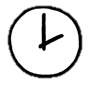 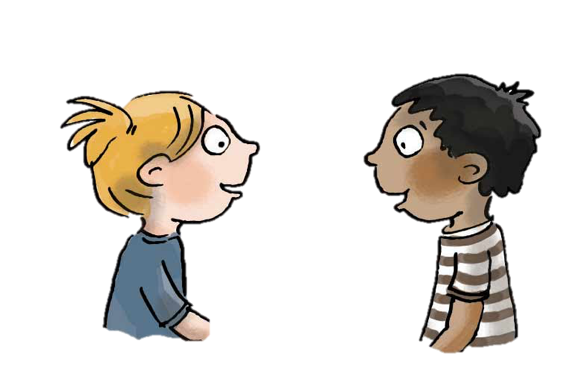 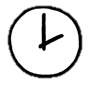 Copyright ©Success for All. Alle rechten voorbehouden
Les 12
Het dikke boek van onze bijzondere natuur
Doel van de les:
> Wij kunnen gerichte informatie opzoeken door belangrijke woorden te selecteren uit de    leeswijzer. 
> Wij lezen de discussie van het Onderzoekersteam over het dier uit stap 47 en bepalen of we   het eens zijn met Arif of met Sem.
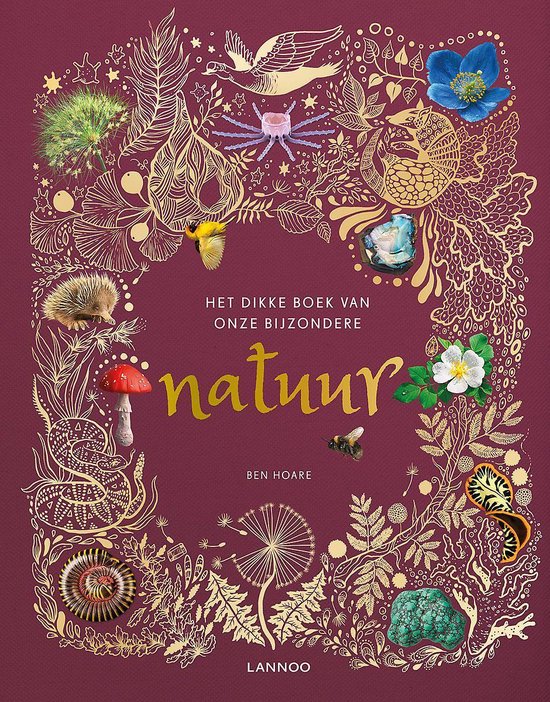 Copyright ©Success for All. Alle rechten voorbehouden
Les 12
Het dikke boek van onze bijzondere natuur
Team	Teamwoordenboek

	Tijdens het lezen

Klaar?	Woorden van de week
Stap 1:	Woorden van de week





Stap 2:	Lezen en teamopdrachten
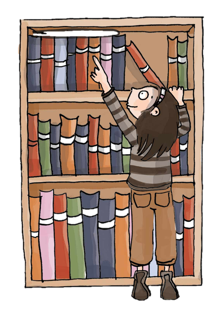 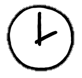 Team	Plannen van de opdrachten

	5 minuten

Zelf	Lees leeswijzer stap 45 t/m 48		Memo’s plakken

	15 minuten

Klaar?	Woorden van de week
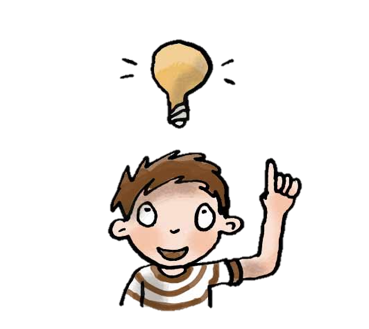 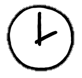 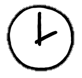 Copyright ©Success for All. Alle rechten voorbehouden
Les 12
Het dikke boek van onze bijzondere natuur
Stap 4: Terugblik en vooruitblik
Stap 3: Maatjeswerk/teamwerk
Maatje	Memo’s vergelijken, 	aanwijzingen bespreken
		Duolezen: leeswijzer stap 48
	
	10 minuten

Klaar?	Woorden van de week
Team	Opdrachten maken

	20 minuten

Groep	Tips aan het Onderzoekers-
	team bespreken
Terugblik
> Woorden van de week
> Leeswijzer en teamopdrachten
> Punten en feedback

Vooruitblik
> Woorden van de week
> Leeswijzer en teamopdrachten
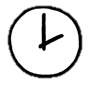 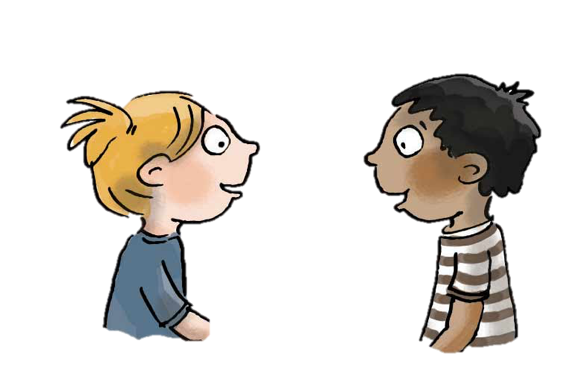 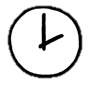 Copyright ©Success for All. Alle rechten voorbehouden
Les 13
Het dikke boek van onze bijzondere natuur
Doel van de les:
> Wij kunnen gerichte informatie opzoeken door belangrijke woorden te selecteren uit de    leeswijzer. 
> Wij kunnen nog meer grote katachtigen opzoeken en hun eigenschappen weergeven in een   tabel.
> Wij kunnen een schema over het dierenrijk bekijken en bepalen waar de dieren uit stap 49    t/m 52 bij horen.
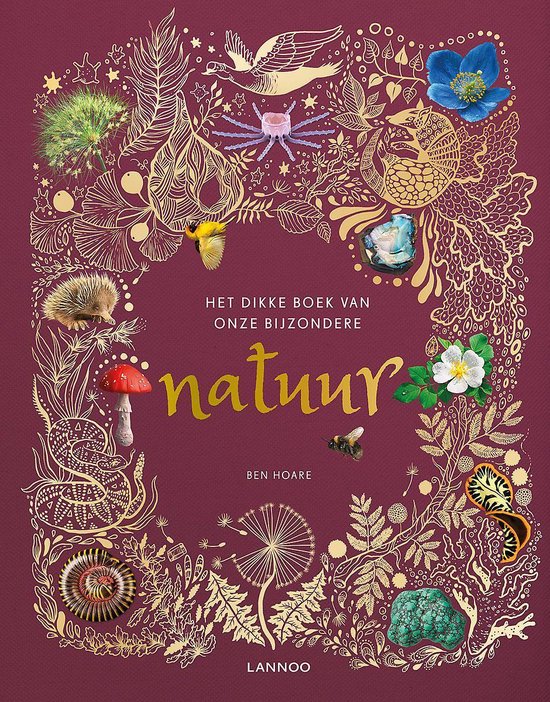 Copyright ©Success for All. Alle rechten voorbehouden
Les 13
Het dikke boek van onze bijzondere natuur
Team	Teamwoordenboek afmaken

	Tijdens het lezen

Klaar?	Woorden van de week afmaken
Stap 1:	Woorden van de week





Stap 2:	Lezen en teamopdrachten
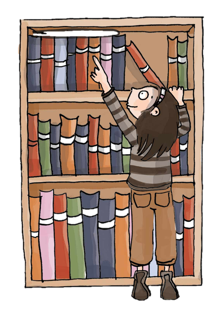 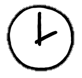 Team	Plannen van de opdrachten

Zelf	Lees leeswijzer stap 49 t/m 52	
	Memo’s plakken

	15 minuten

Klaar?	Woorden van de week
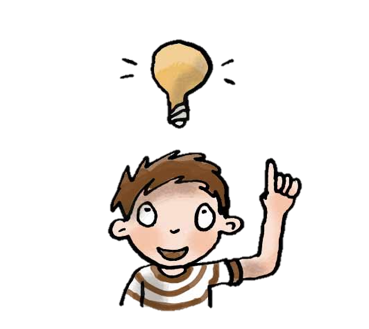 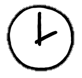 Copyright ©Success for All. Alle rechten voorbehouden
Les 13
Het dikke boek van onze bijzondere natuur
Stap 3: Maatjeswerk/teamwerk
Stap 4: Terugblik en vooruitblik
Maatje	Memo’s vergelijken, 
	aanwijzingen bespreken

	10 minuten

Klaar?	 Duolezen: leeswijzer stap 52

Team	Opdrachten maken
	
	20 minuten

Groep	Bespreken welke dieren bij 	welke afdelingen horen en 	waarom dit zo is
Terugblik
> Woorden van de week
> Leeswijzer en teamopdrachten
> Punten en feedback

Vooruitblik
> Toets
> Introductie schrijfopdracht
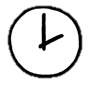 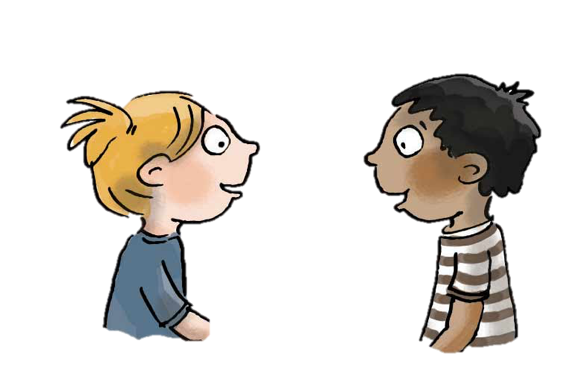 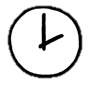 Copyright ©Success for All. Alle rechten voorbehouden
Les 14
Het dikke boek van onze bijzondere natuur
Doel van de les:
> Ik kan gerichte informatie opzoeken door belangrijke woorden te selecteren uit de leeswijzer. > Ik kan informatie uit een tekst halen.
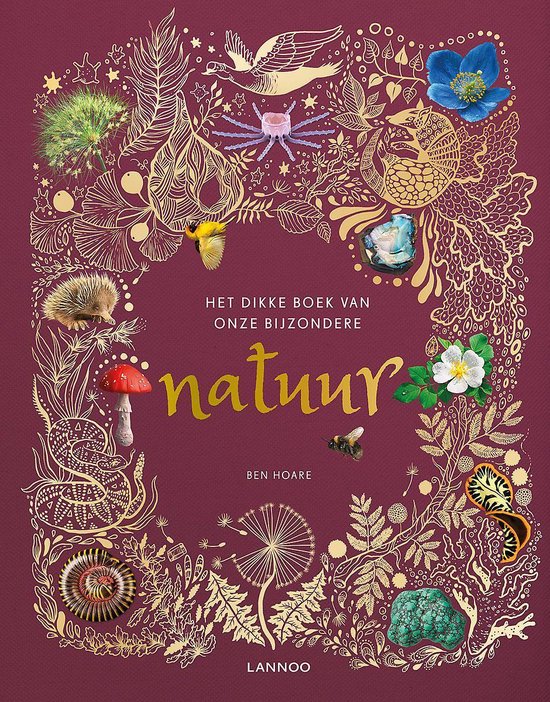 Copyright ©Success for All. Alle rechten voorbehouden
Les 14
Het dikke boek van onze bijzondere natuur
Stap 1:	Woorden van de week 




Stap 2:	Toets
Zelf	Oefenen voor de toets

	5 minuten
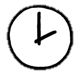 Zelf	Lezen: leeswijzer stap 53 t/m 56 
	Toets maken 	
	
	30 minuten

Klaar?	Woorden van de week afmaken
	Stillezen
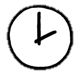 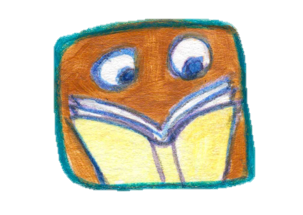 Copyright ©Success for All. Alle rechten voorbehouden
Les 14
Het dikke boek van onze bijzondere natuur
Stap 3:	Voorbereiden op de schrijfopdracht
Team	Bespreken wat er verbeterd kan worden. 	Kleurgebruik en inzetten van afbeeldingen 	bespreken.

	10 minuten
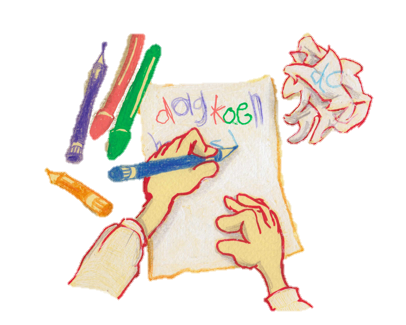 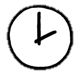 Copyright ©Success for All. Alle rechten voorbehouden
Les 14
Het dikke boek van onze bijzondere natuur
Stap 4: Terugblik en vooruitblik
Terugblik
> Toets
> Voorbereiding schrijfopdracht
> Punten en feedback

Vooruitblik
> Schrijfopdracht
> Inleveren teamboekje en teamwoordenboek
> Team van de week
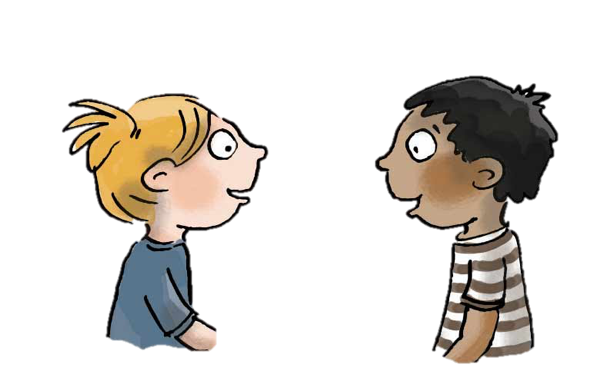 Copyright ©Success for All. Alle rechten voorbehouden
Les 15
Het dikke boek van onze bijzondere natuur
Doel van de les:
> Wij kunnen een creatieve mindmap over de natuur maken (deel 2).
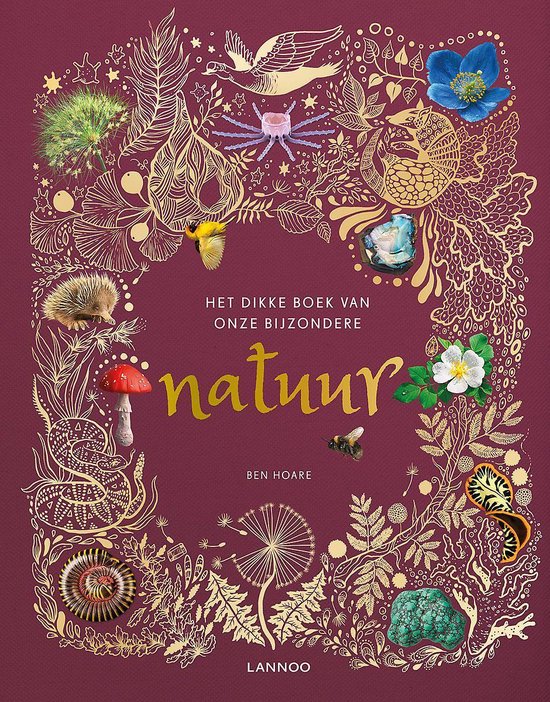 Copyright ©Success for All. Alle rechten voorbehouden
Les 15
Het dikke boek van onze bijzondere natuur
Stap 1: Teamopdracht
Zelf/groep	Lezen/voorlezen: leeswijzer stap 57 t/m 60

Team	Netversie creatieve mindmap afmaken
	
	45 minutenKlaar?	Maken van de mindmap evalueren

Team	Presentatie van de creatieve mindmap voorbereiden

	5 minuten

Team	Presenteren van de mindmap

	10 minuten

Groep	Evalueren samenwerking team
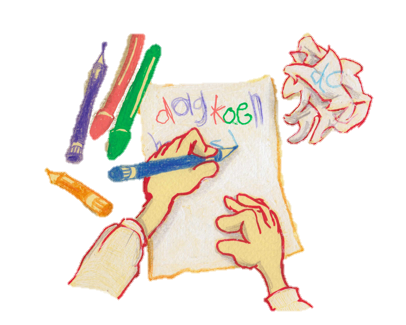 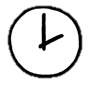 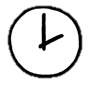 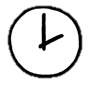 Copyright ©Success for All. Alle rechten voorbehouden
Les 15
Het dikke boek van onze bijzondere natuur
Stap 2: Terugblik en vooruitblik
Terugblik
> Voorspelling
> Teamboekje en teamwoordenboek inleveren
> Leeswijzer en teamopdrachten
> Samenwerken
> Punten en feedback
> Team van de week

Vooruitblik
> Nieuw boek
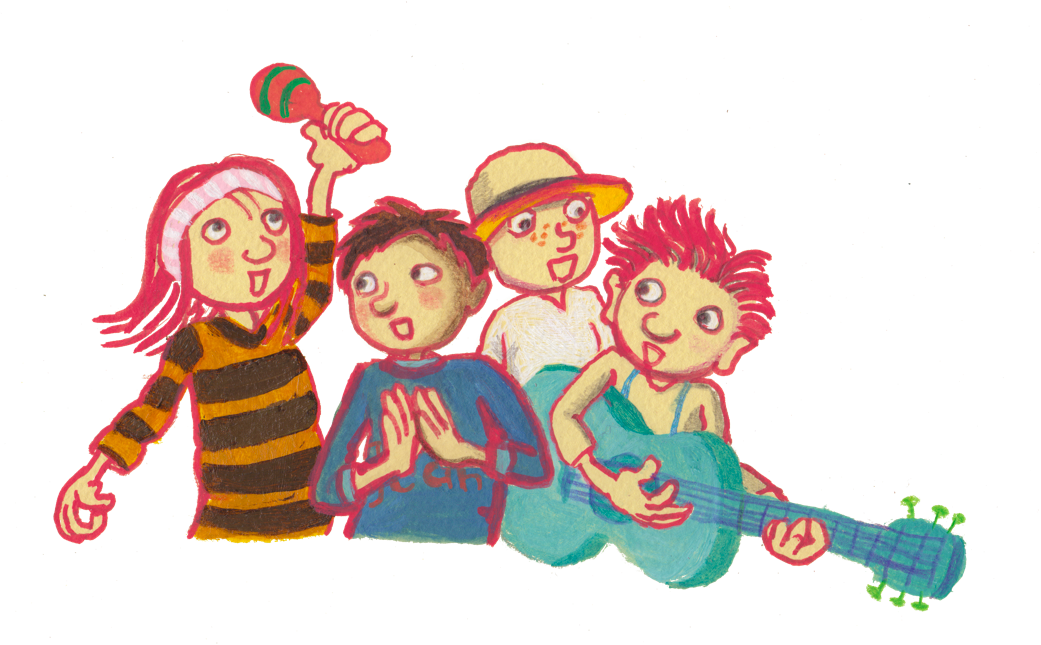 Copyright ©Success for All. Alle rechten voorbehouden